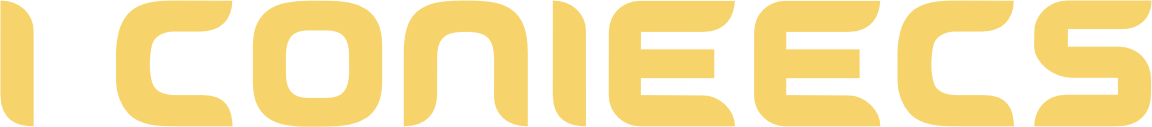 Tema: Abcd Edggg
Autor(es):
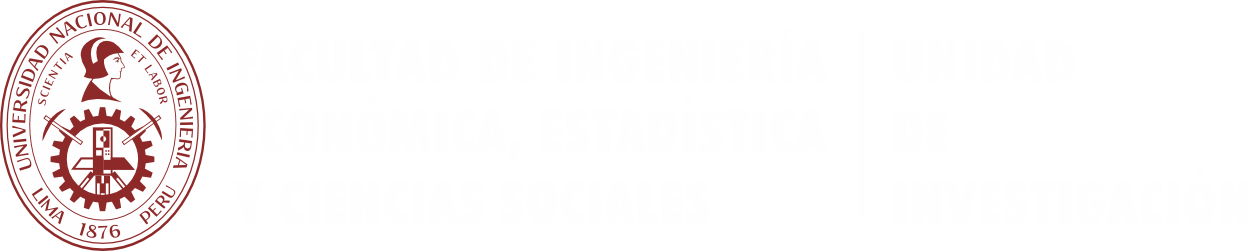 Tema: TEMA TEMA TEMA TEMA TEMA TEMA TEMA TEMA TEMA TEMA TEMA TEMA TEMA TEMA TEMA TEMA TEMA TEMA TEMA TEMA TEMA TEMA TEMA TEMA TEMA TEMA TEMA TEMA TEMA
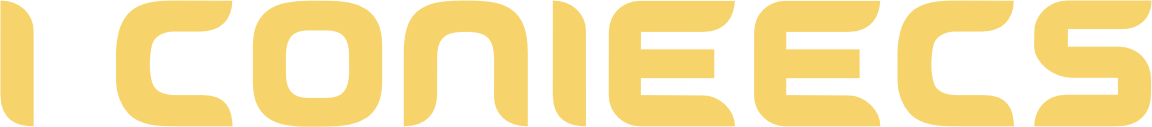